La subjetividad
1. la cualidad de estar basado o influenciado por sentimientos, gustos u opiniones personales.

2. la cualidad de existir en la mente de alguien en lugar del mundo externo.
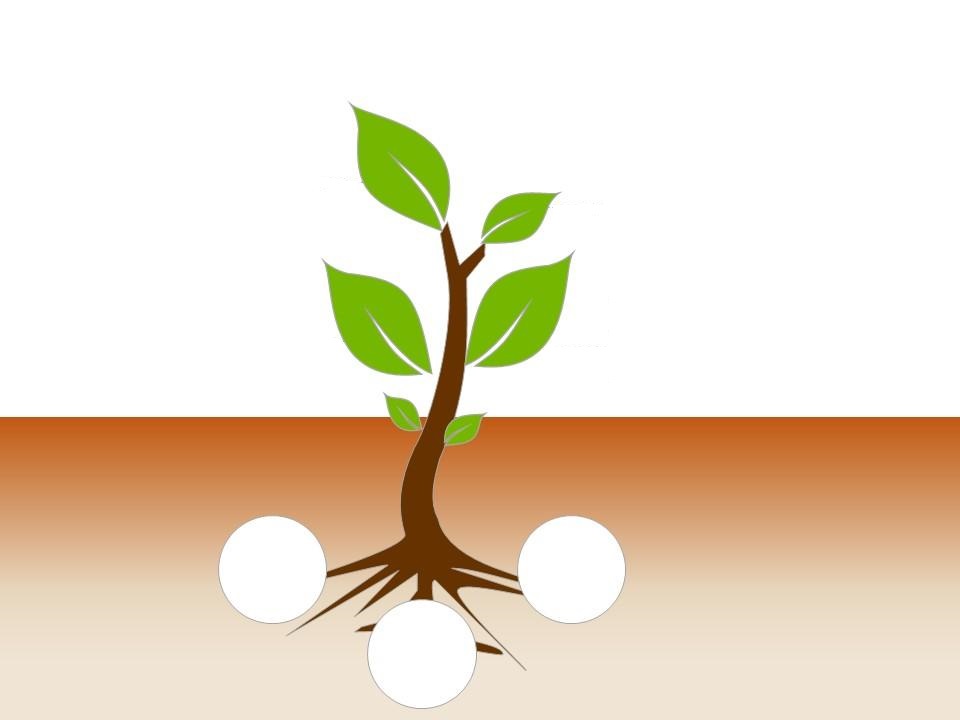 Campaña de desprestigio
La subjetividad
'Religión’ nueva
importancia suprema
El pecado
Iluminar
Nuevo
Rebeldía
[Speaker Notes: Demonio-

Violencia reciente


Generación 3

1 Y la serpiente era más astuta que cualquier bestia del campo que el Señor Dios había hecho. Y dijo a la mujer: ¿Acaso Dios ha dicho: No comerás de ningún árbol del jardín?

2 Y la mujer dijo a la serpiente: Del fruto de los árboles del jardín podemos comer; 3 pero del fruto del árbol que está en medio del huerto, Dios ha dicho: No lo comerás, ni lo tocarás, para que no mueras. "

4 Entonces la serpiente dijo a la mujer: “Seguramente no morirás. 5 Porque Dios sabe que el día que comáis de él, se abrirán vuestros ojos y seréis como Dios, sabiendo el bien y el mal.

6Y cuando la mujer vio que el árbol era bueno para comer, agradable a la vista y árbol deseable para la sabiduría, tomó de su fruto y comió. Y dio también a su marido con ella, y él comió]